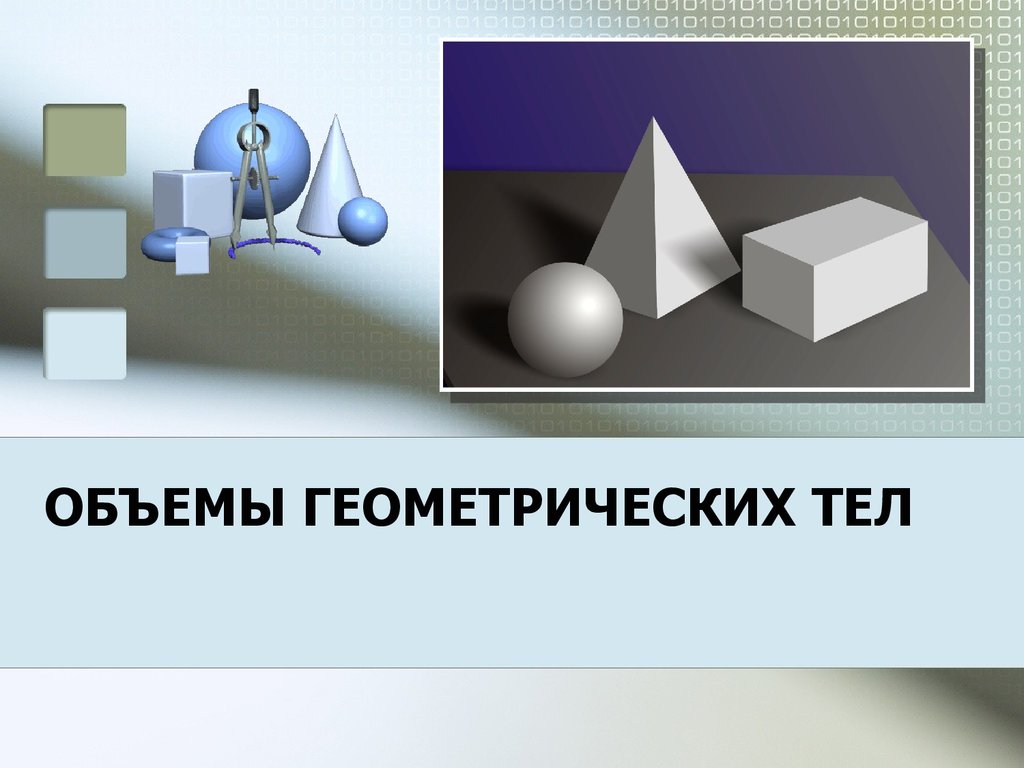 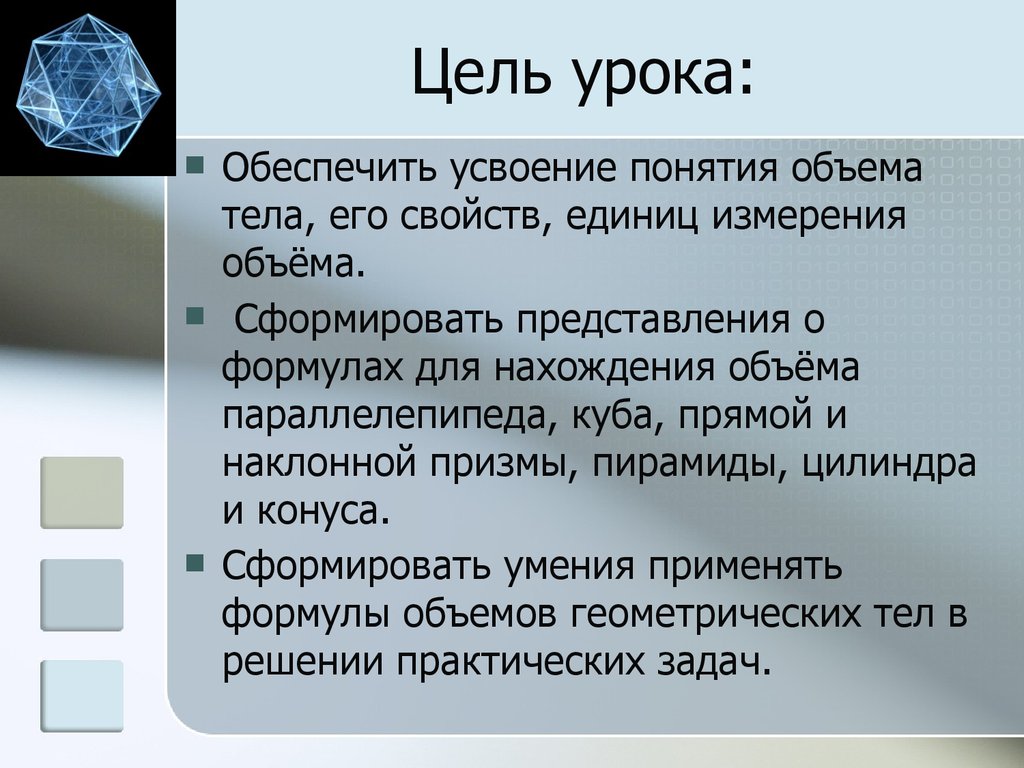 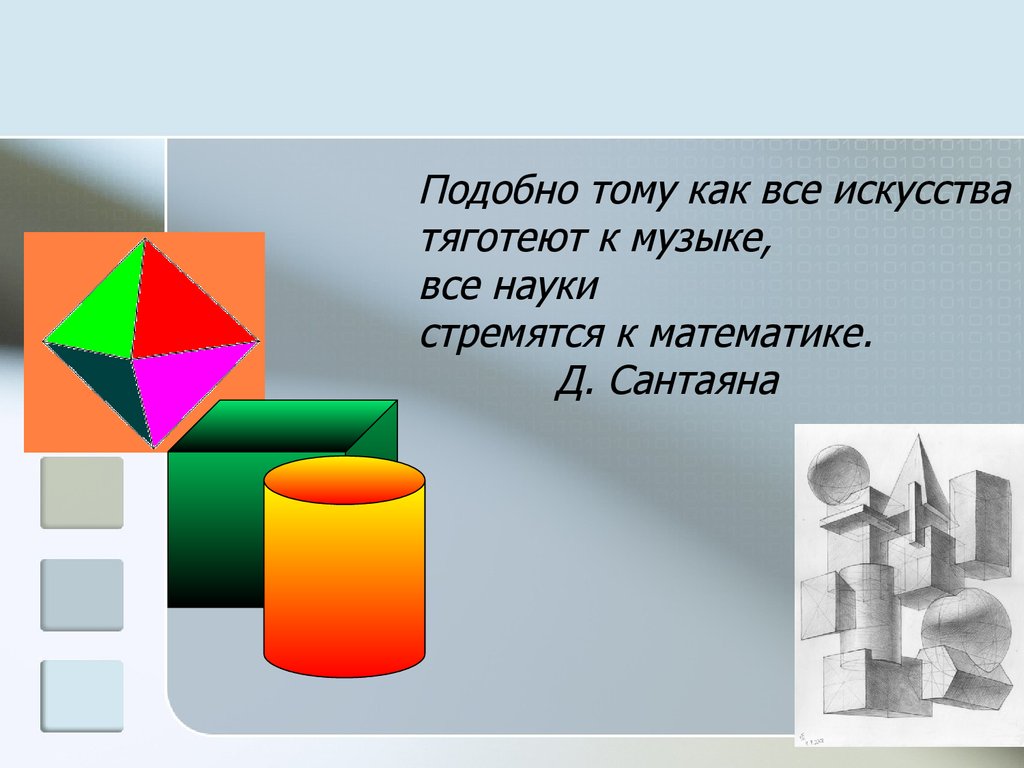 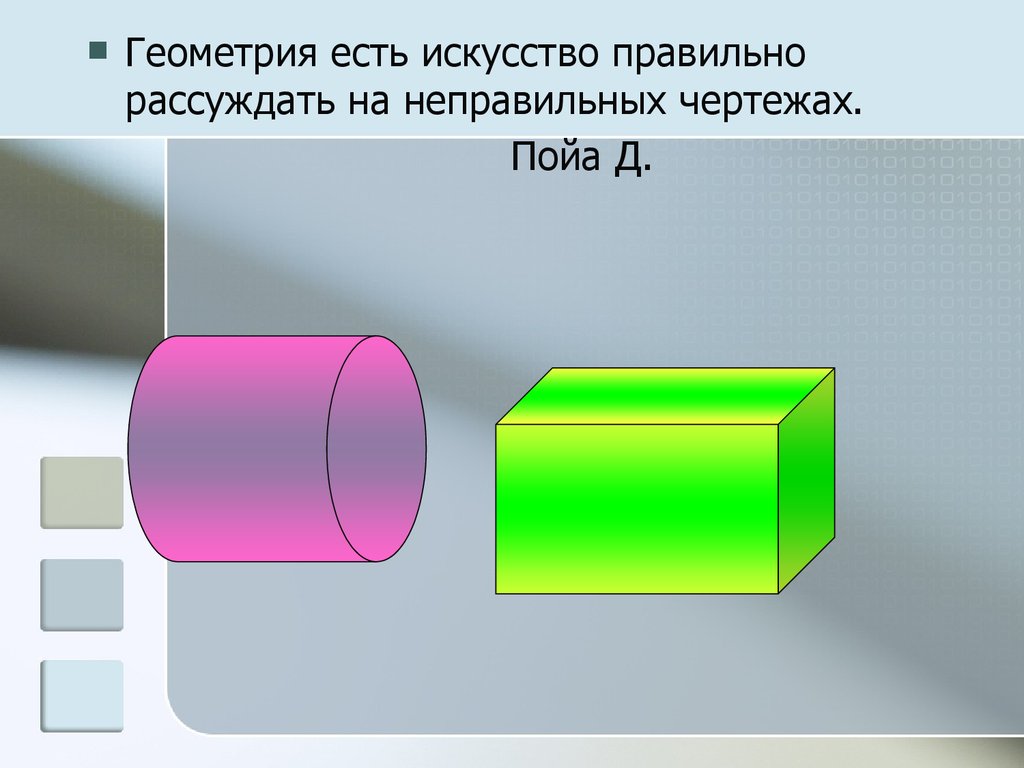 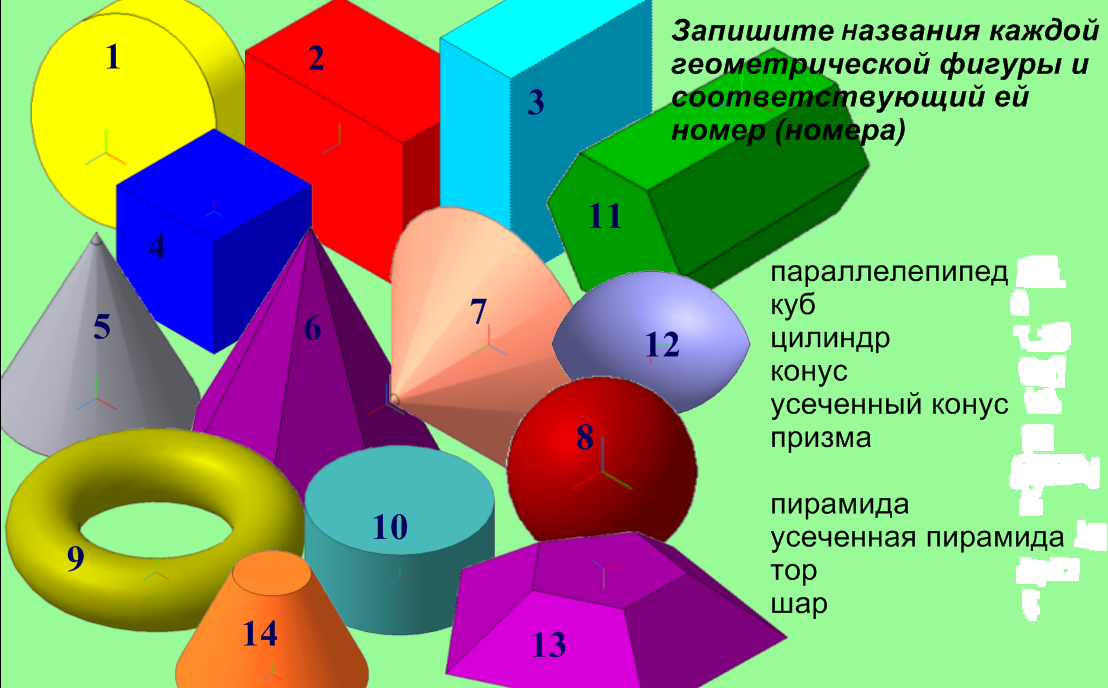 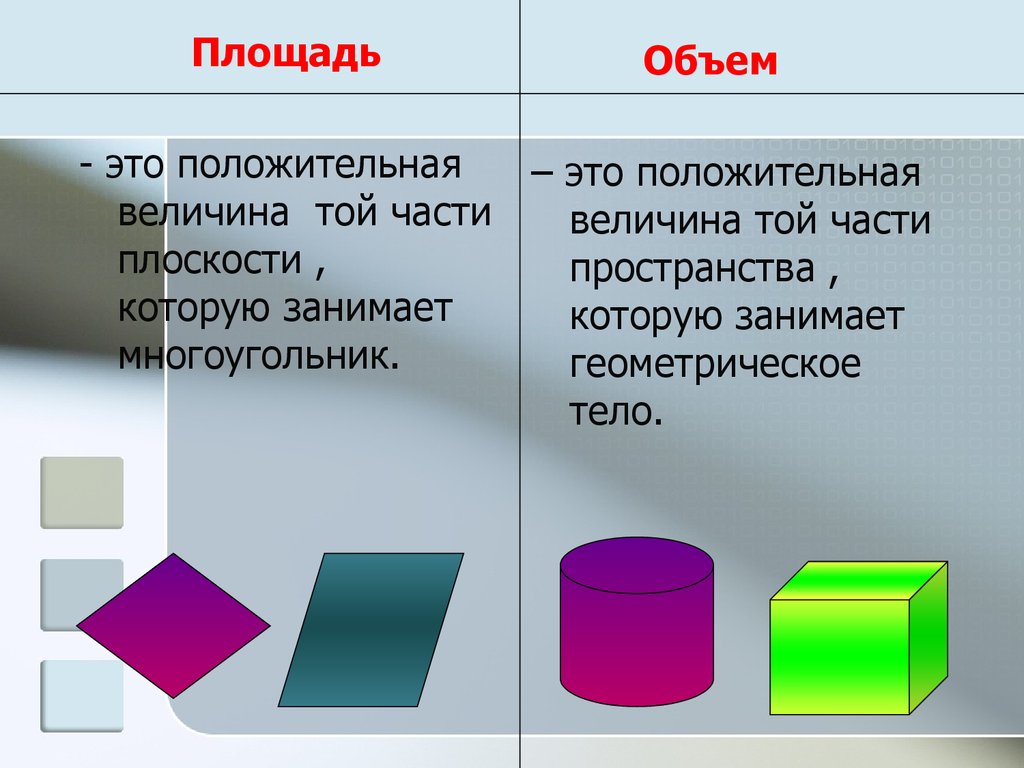 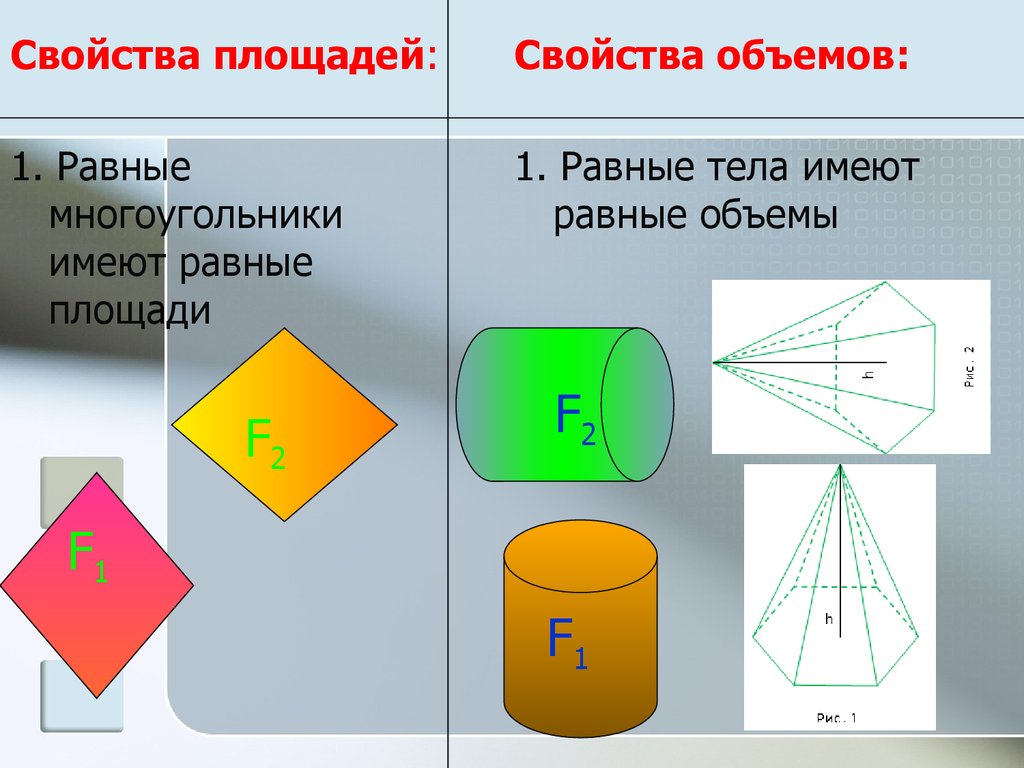 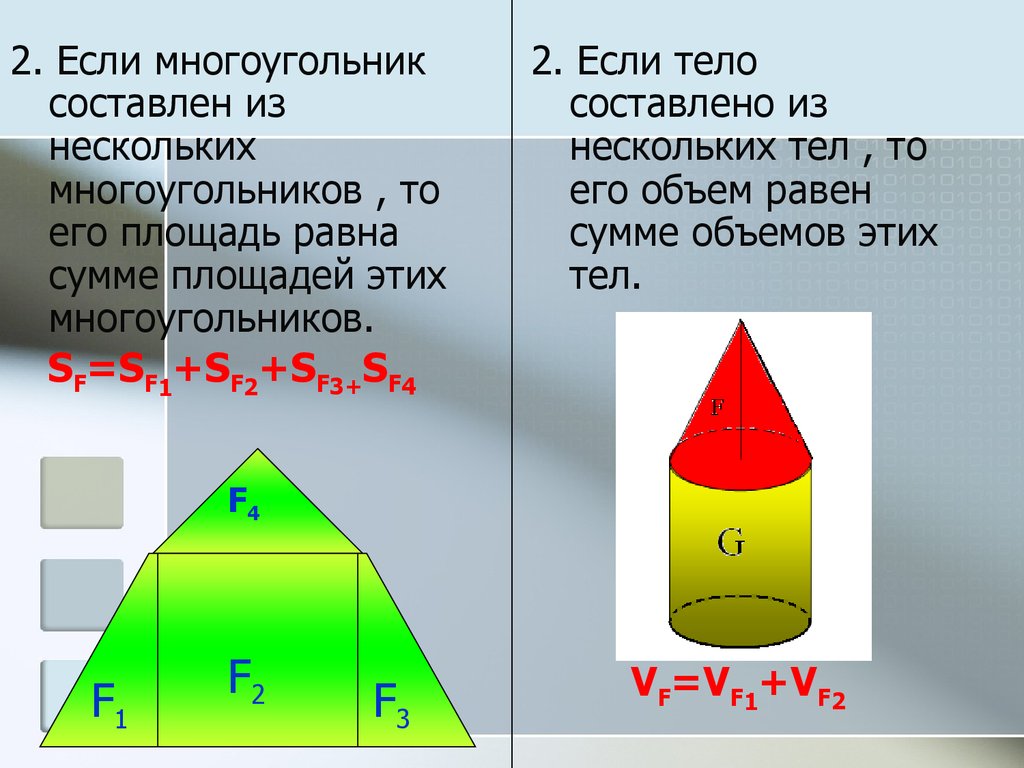 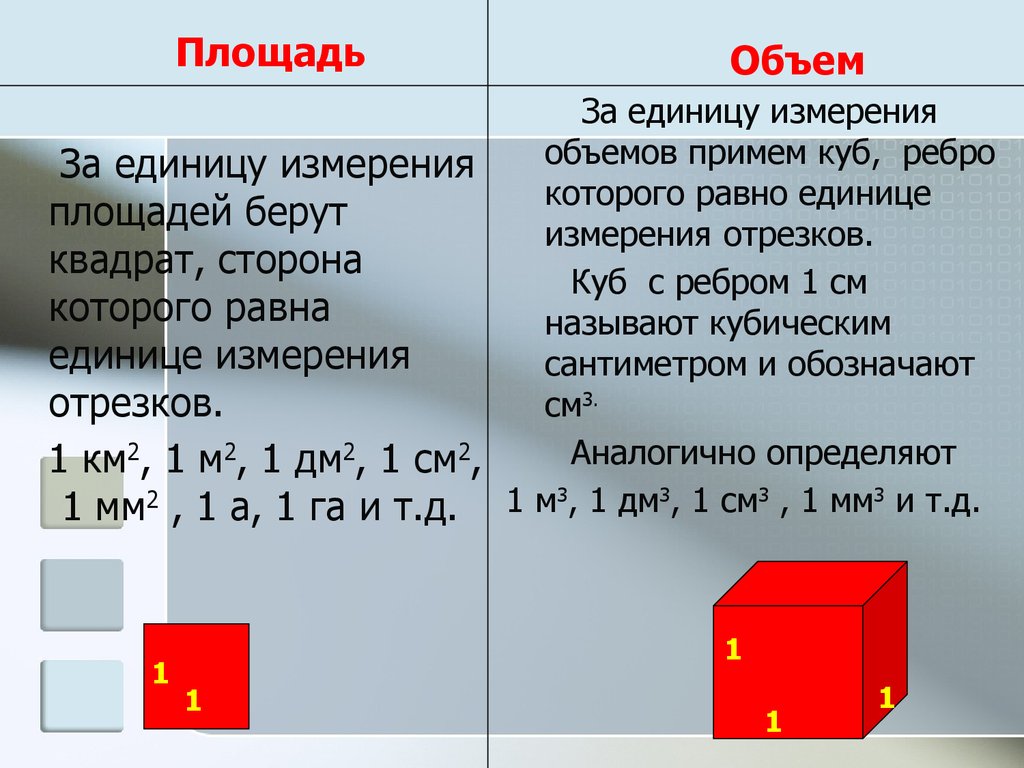 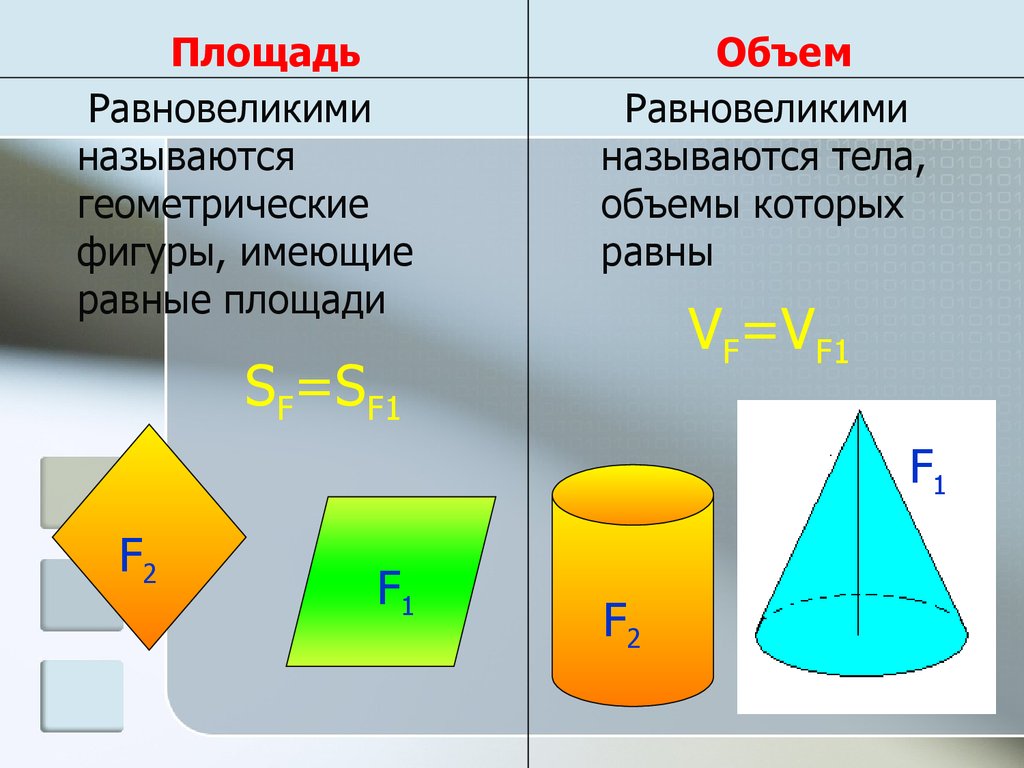 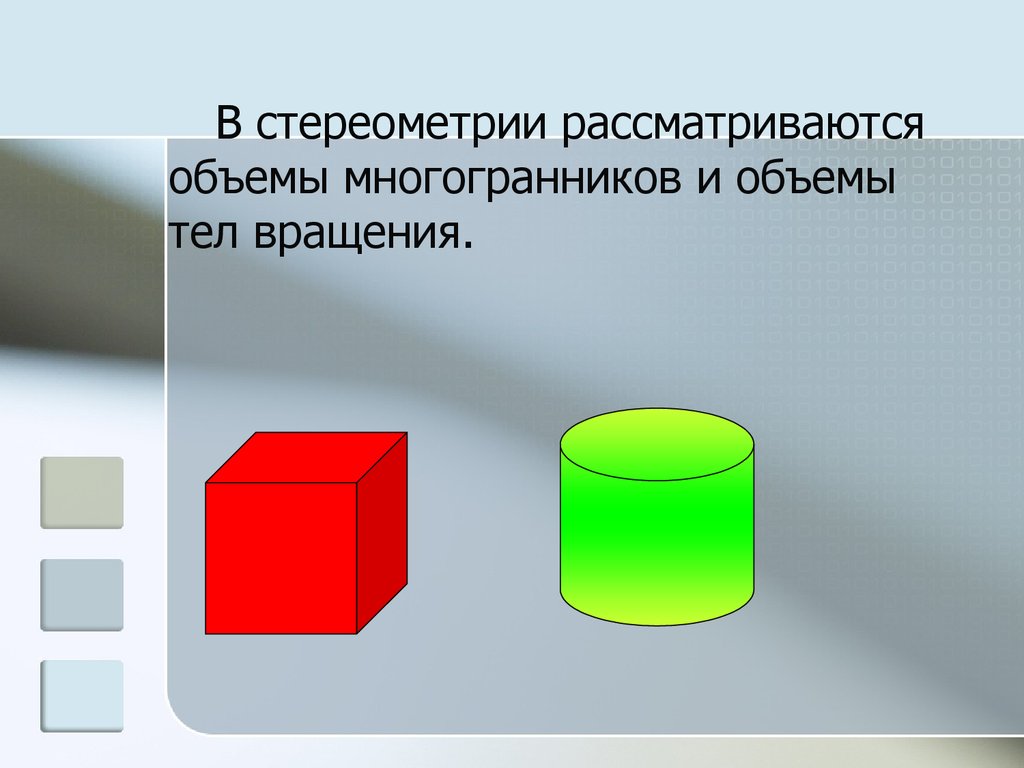 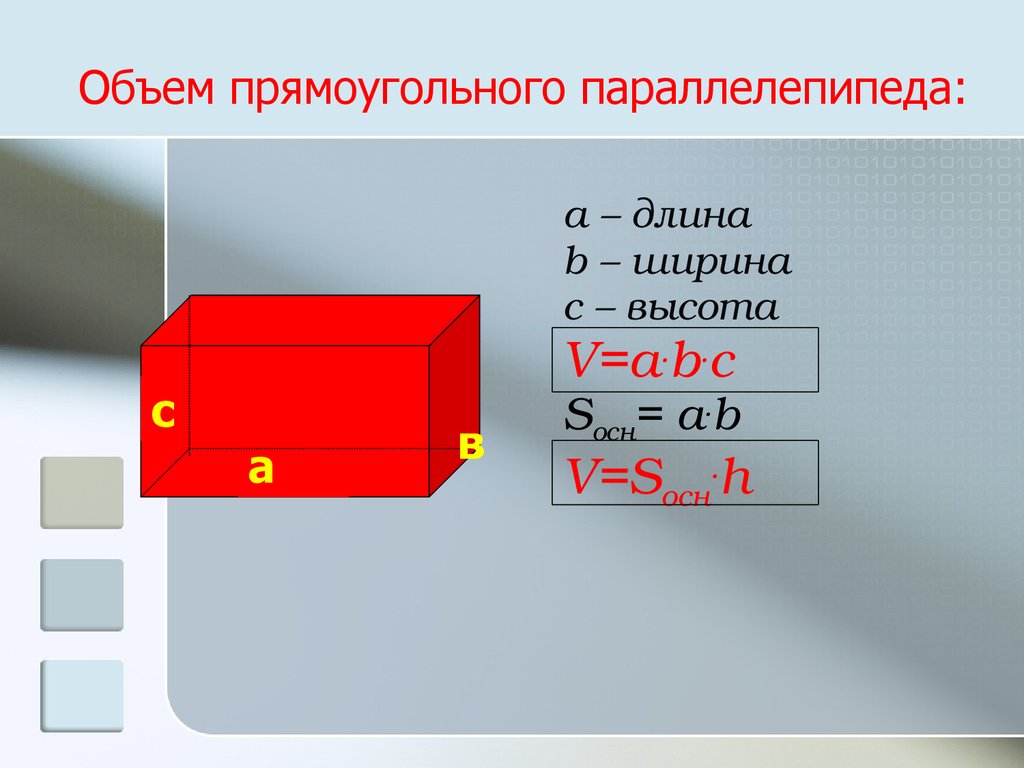 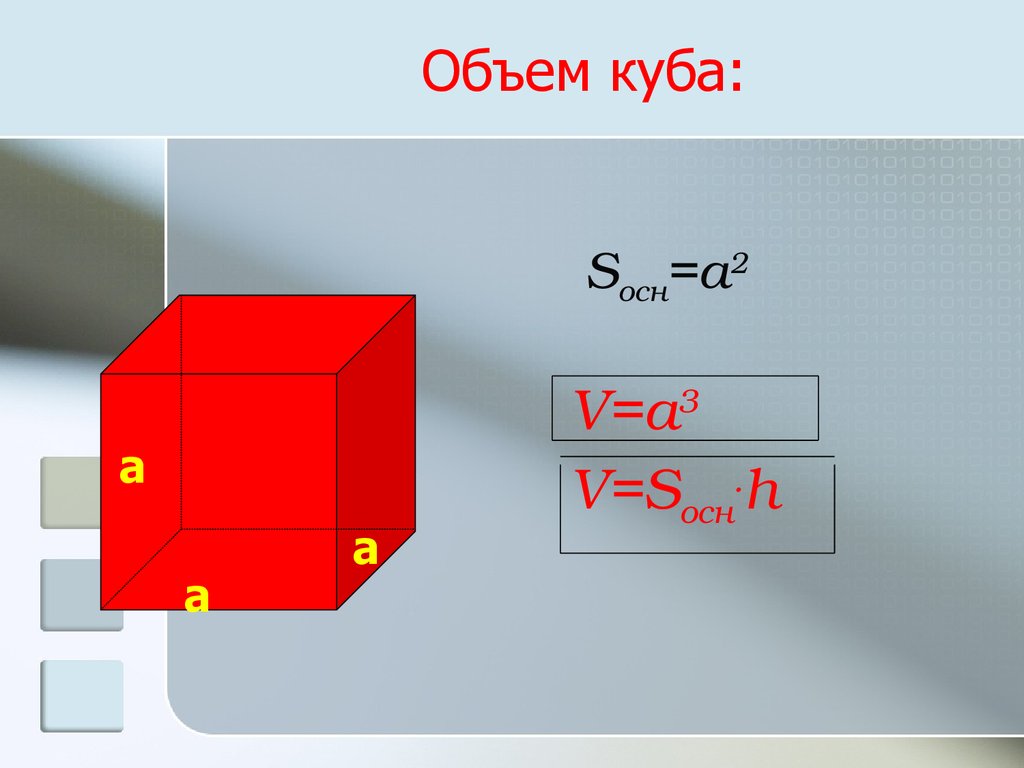 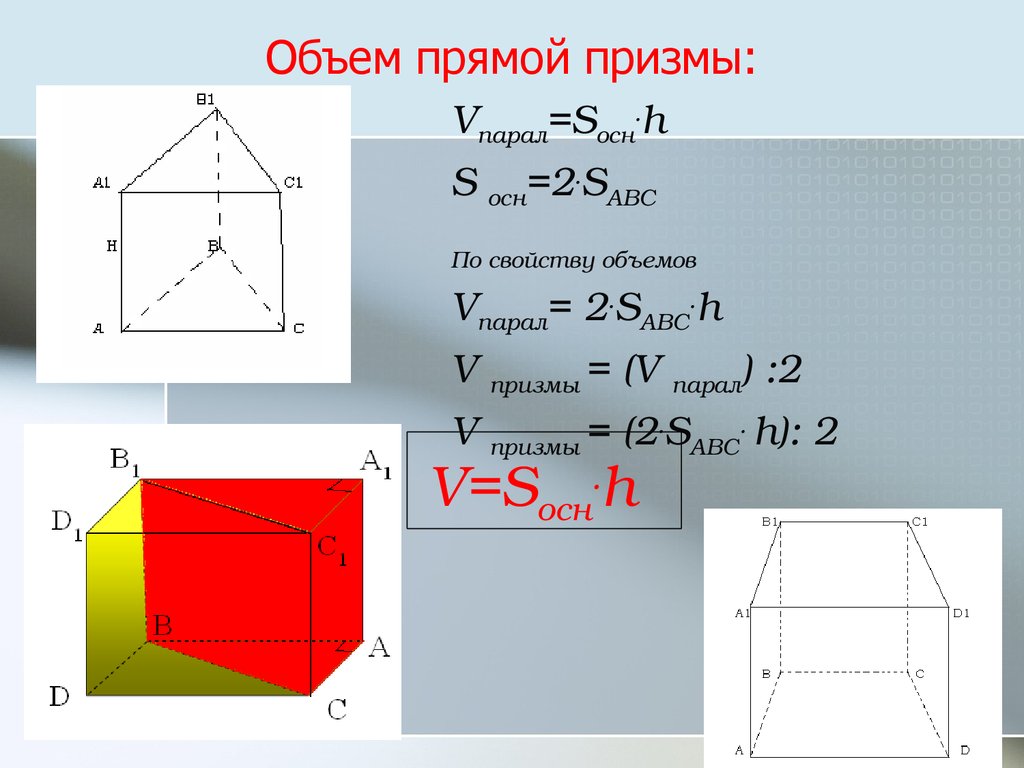 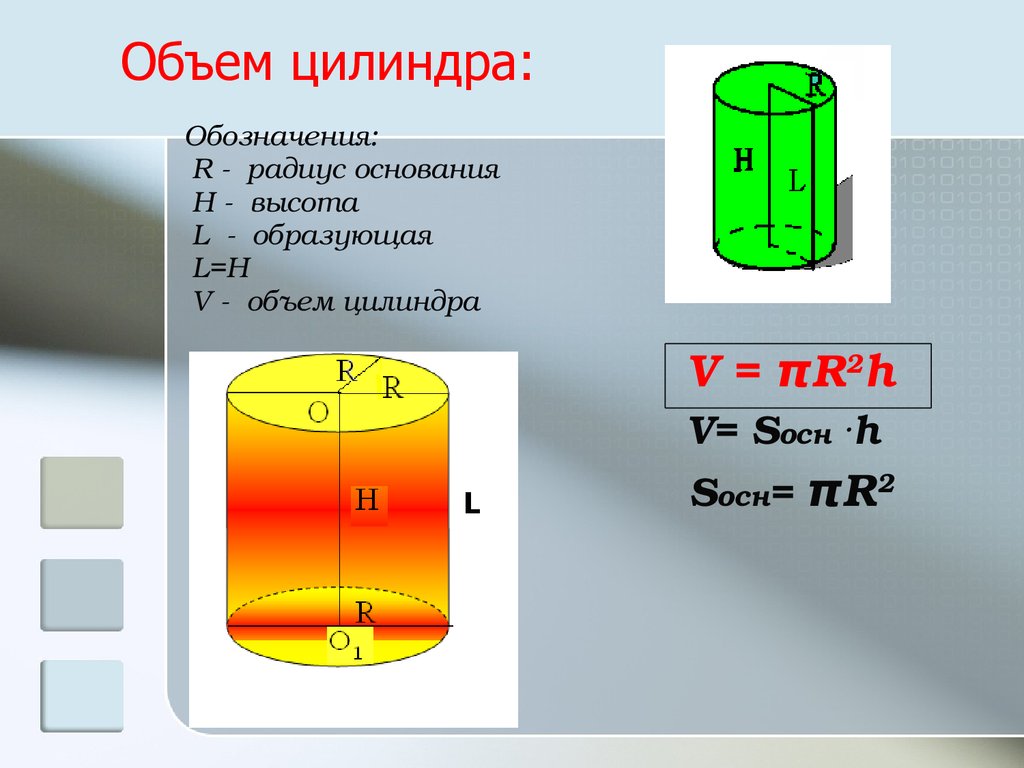 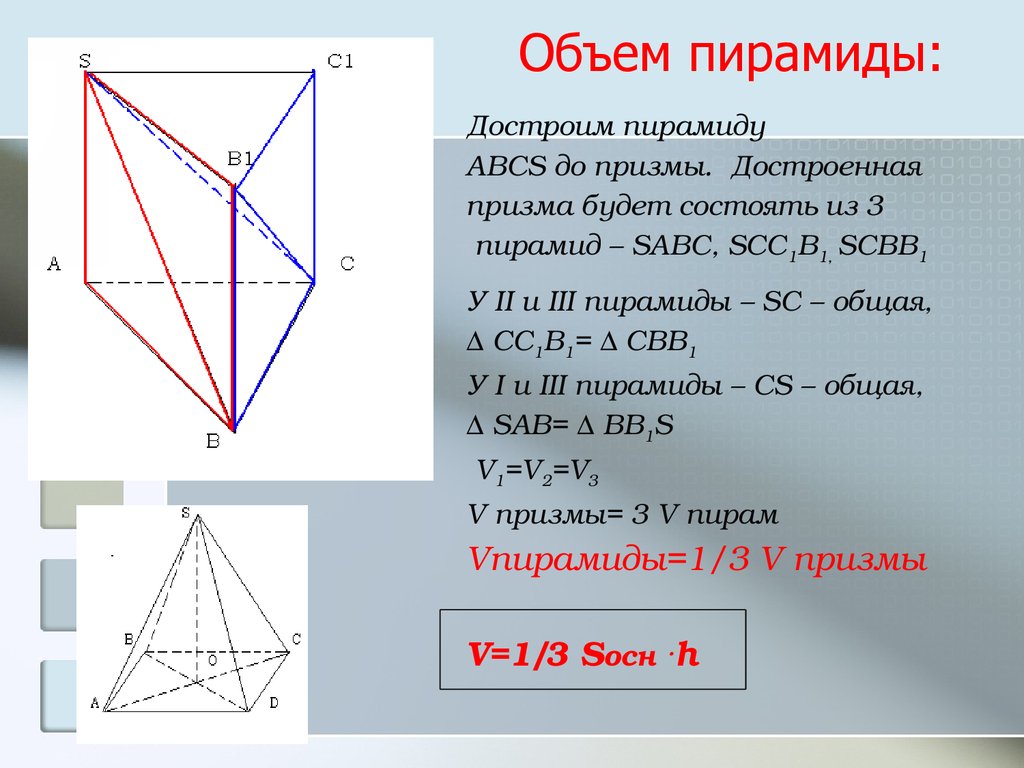 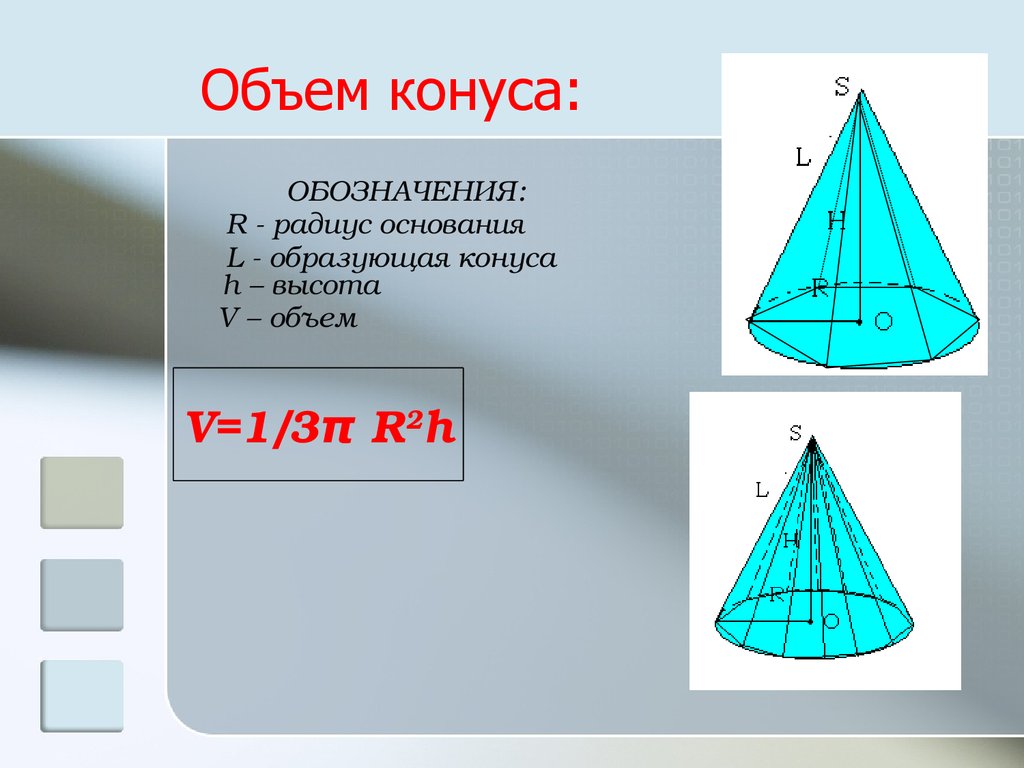 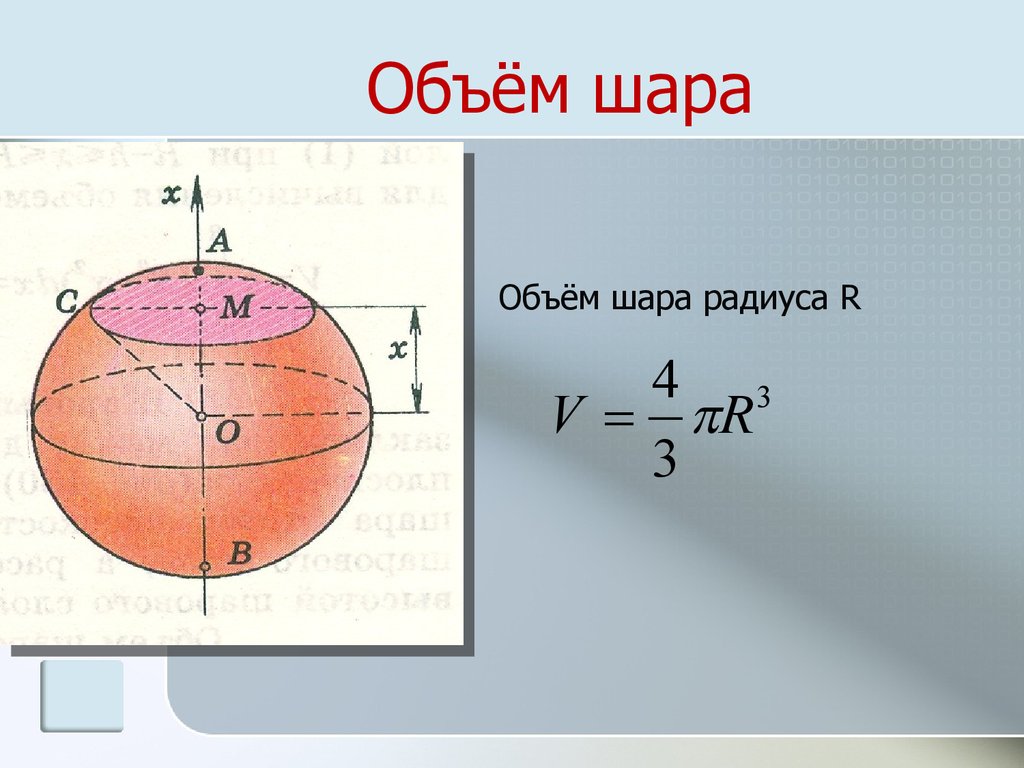 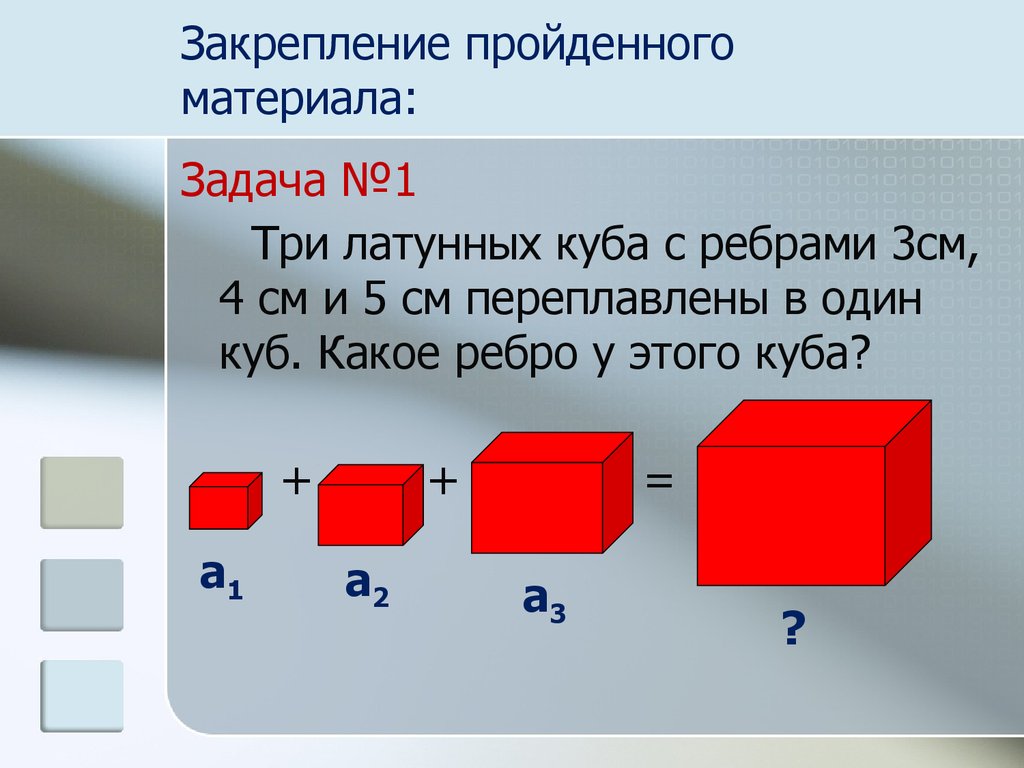 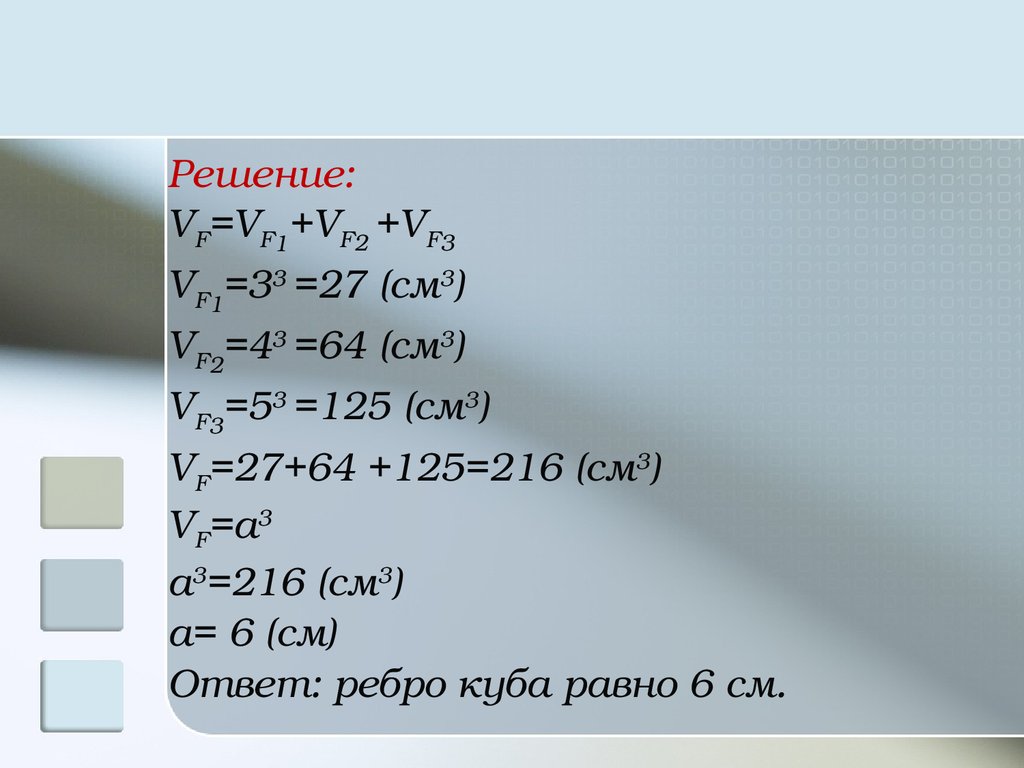 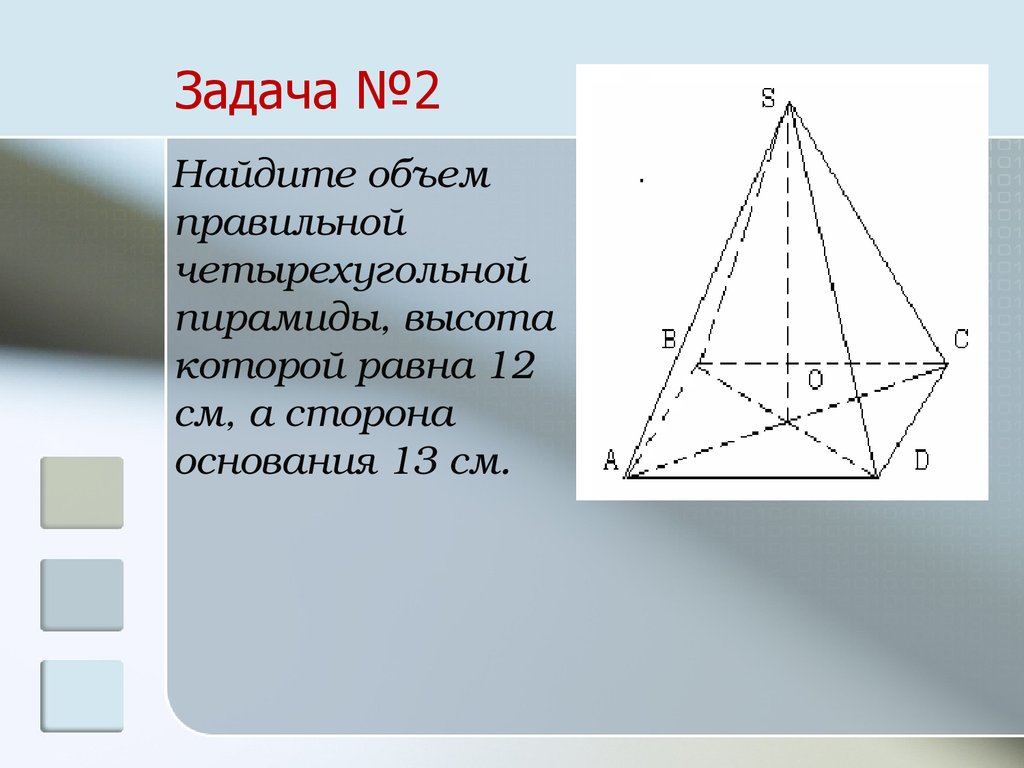 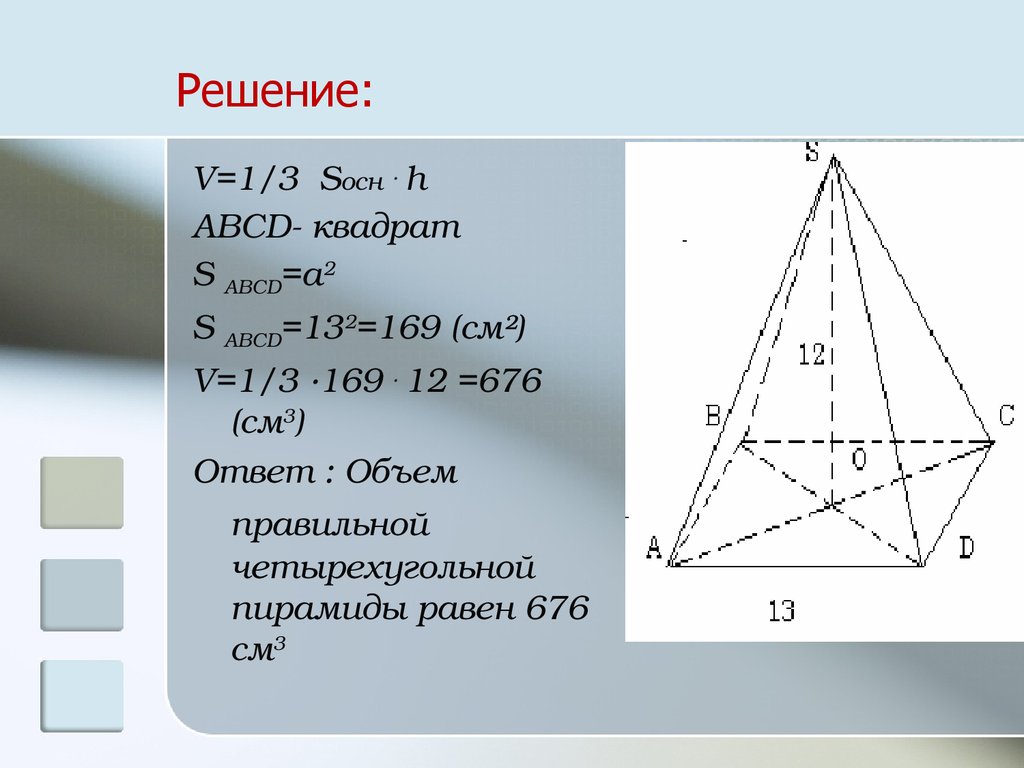 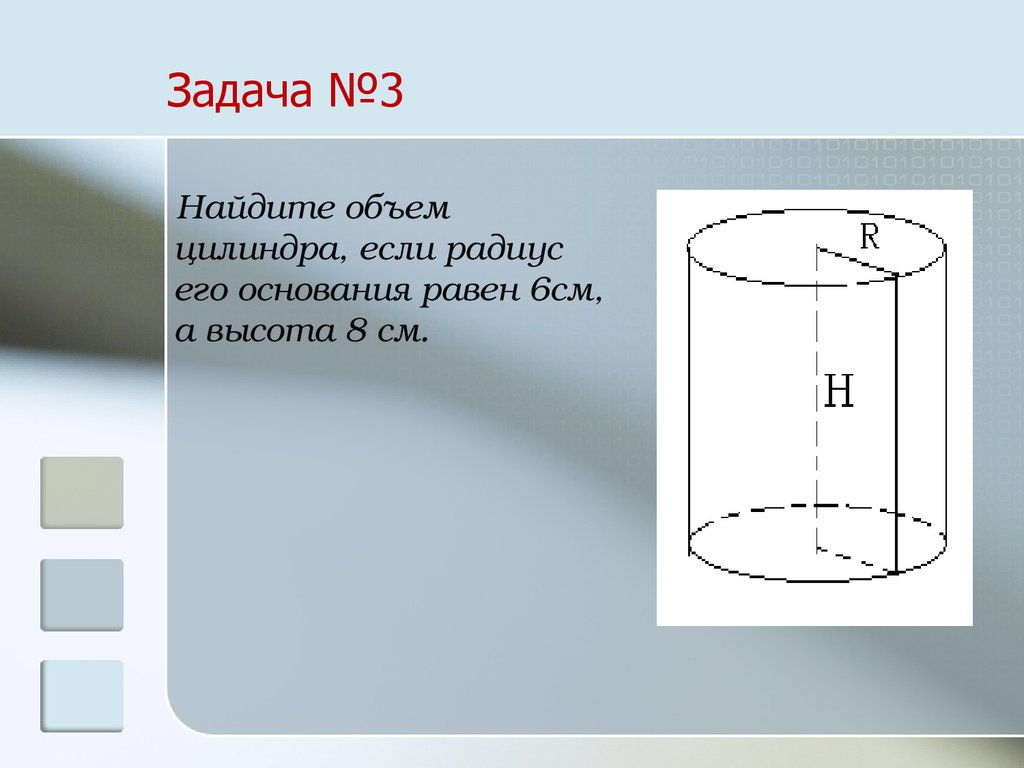 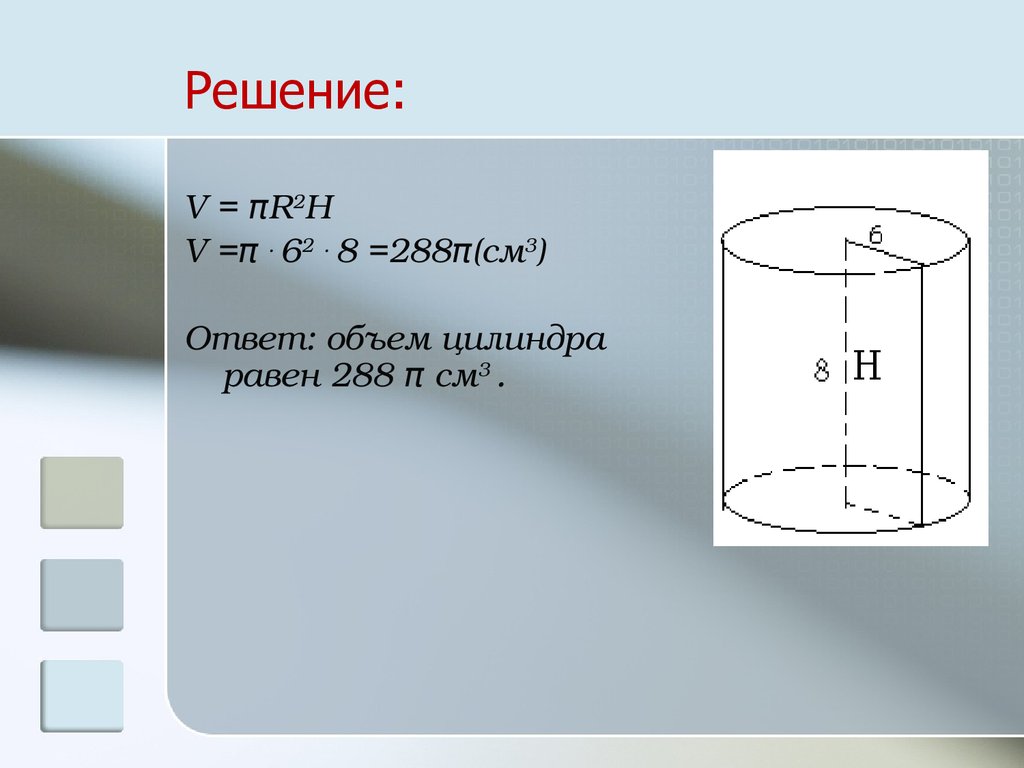 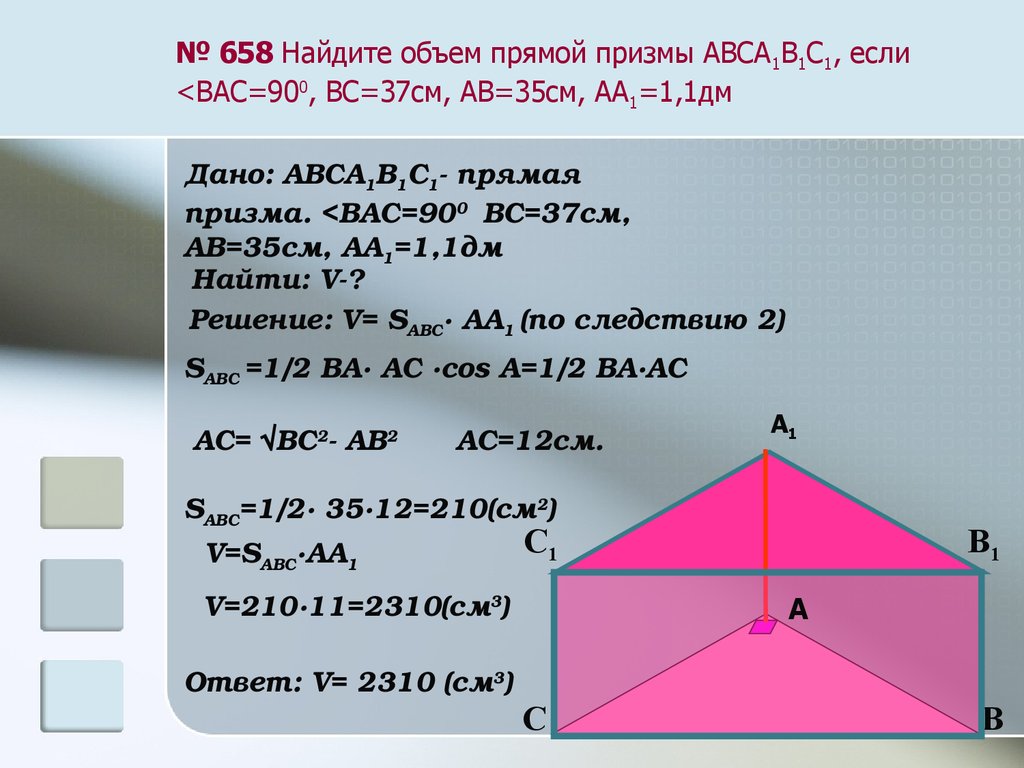 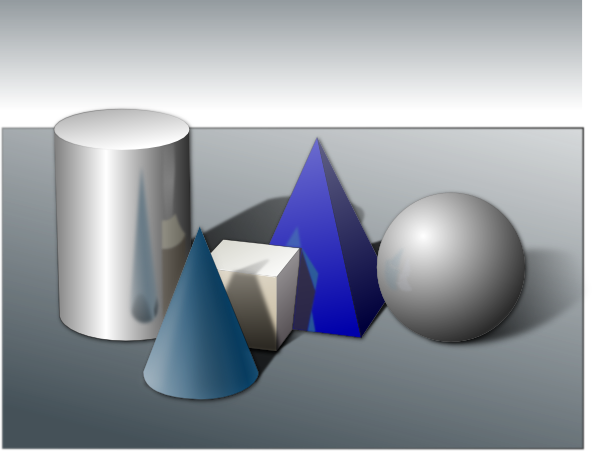 Итог урока: 
Домашнее задание:
Задача №659
СПАСИБО  ЗА УРОК,   
 РЕБЯТА!